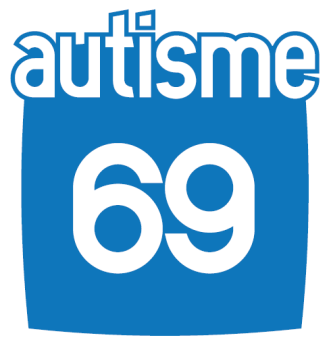 Permanence  Info
L’association Autisme 69  organise une Permanence Info 
à la salle Vendôme (salle C, porte de droite) au  231 rue Vendôme, 69003 Lyon.

Cette permanence est proposée aux familles, aux professionnelsainsi qu’à toutes les personnes intéressées ou concernées par les troubles du spectre de l’autismeen milieu ordinaire, en parcours médico-social, en parcours scolaire ou sans solution.
Pour ce moment convivial de rencontre, vous serez accueilli(s) par des parents d’Autisme 69.
Aucune inscription nécessaire : vous partez et arrivez quand vous le souhaitez.
Nous vous donnons rendez-vous
     le JEUDI 21 décembre 2023 de 9H30 à 13H

Renseignements uniquement sur la permanence au 06 79 95 67 51
Nous vous demandons de bien vouloir consulter notre site internet ou notre page Facebook 
avant de vous déplacer, en cas d’annulation de dernière minute indépendante de notre volonté.

Retrouvez nos informations associatives sur :        https://autisme69.com         autisme 69
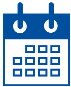 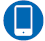 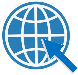 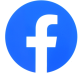